Вимірювання температури
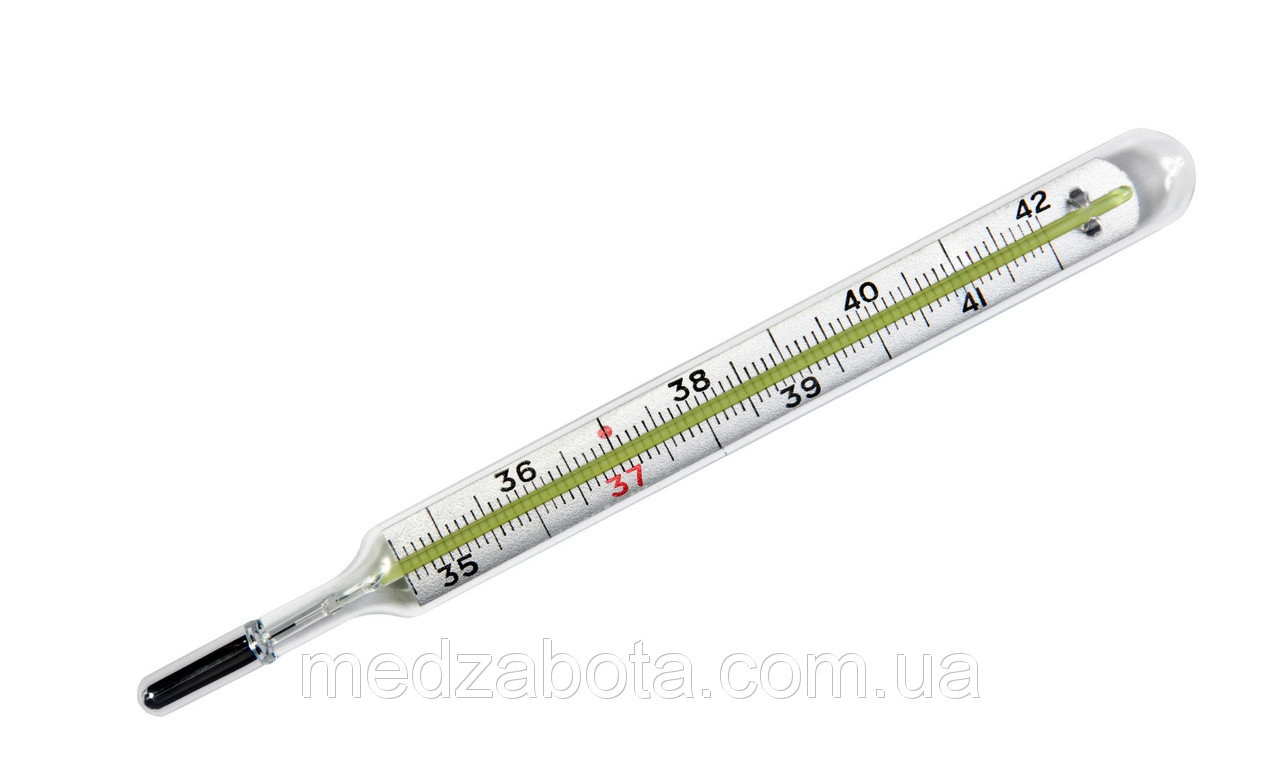 Історія
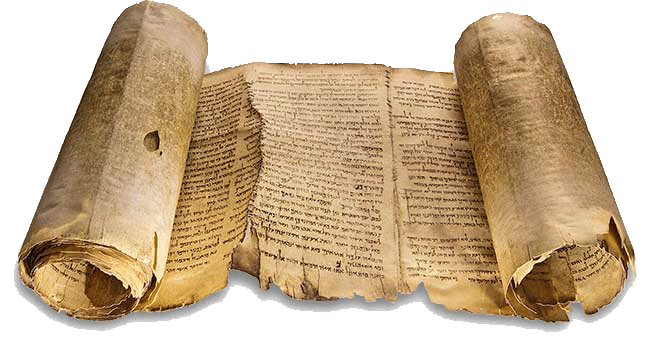 Галілео Галілей, 1597 р., термоскоп
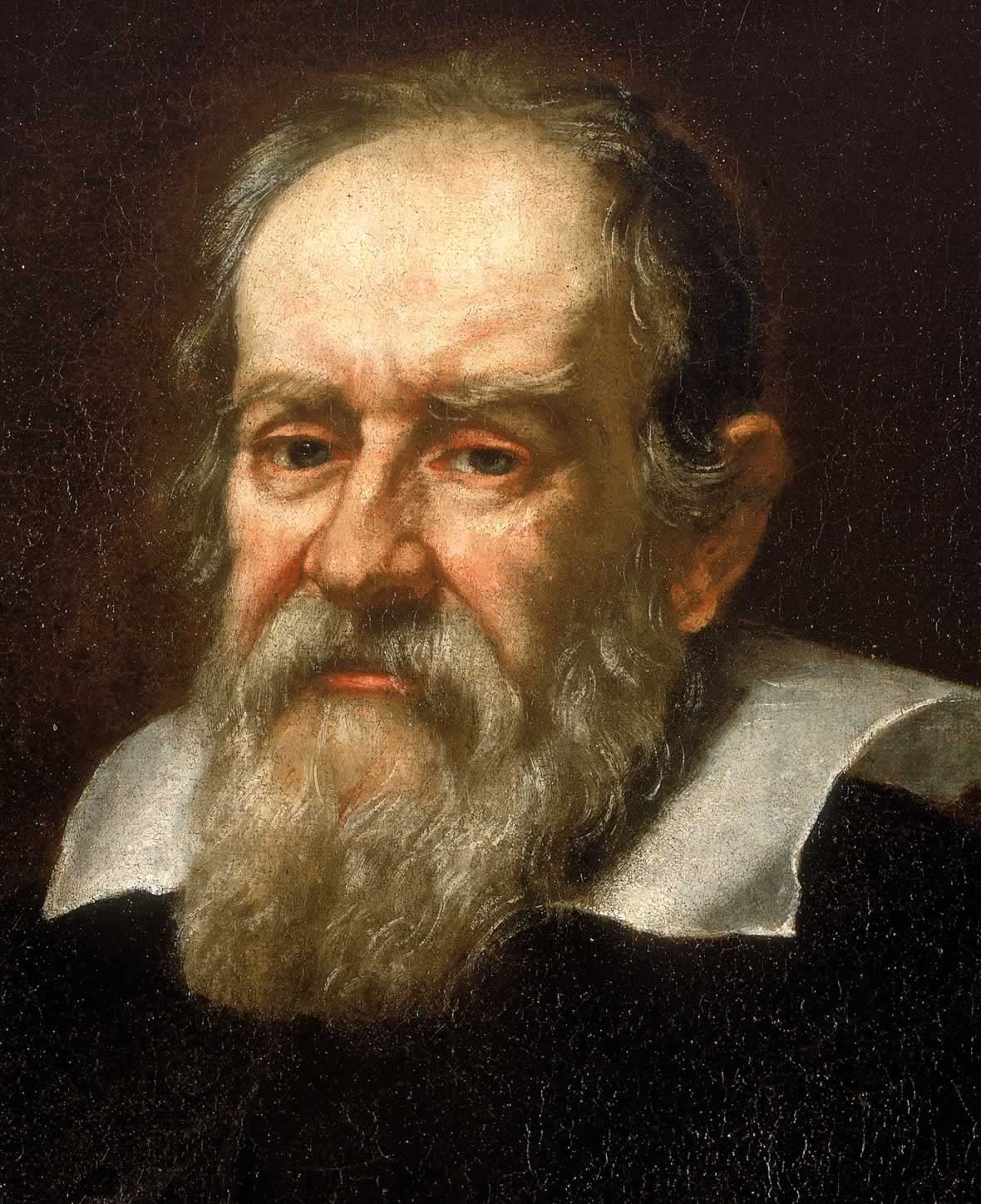 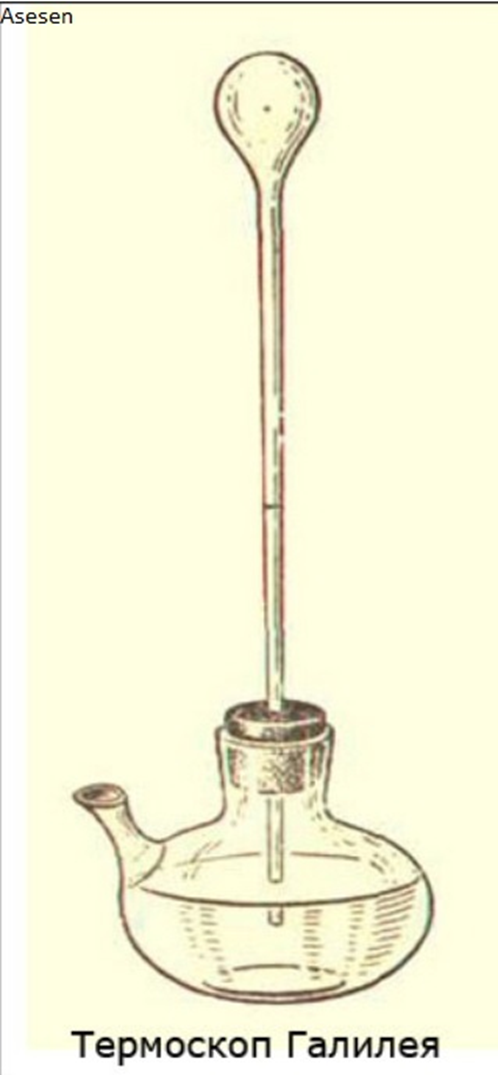 Флорентійські вчені, 1657 р.
Перевернули,
Відкачали повітря,
Закрили сургучем,
Почали використовувати спирт,
Зробили шкалу із намистинок на 50 поділок (танення снігу – -10, жаркий день – 40).
Виготовлення – мистецтво.
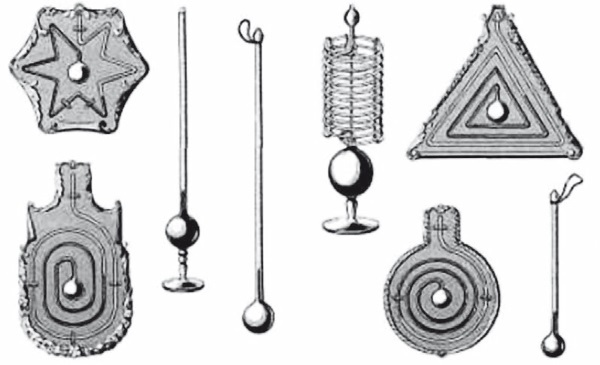 Гійом Амонтон, 1703 р.
Почав вимірювати 
не розширення, 
а пружність повітря.
Розрахував абсолютний 
нуль – 239,80С
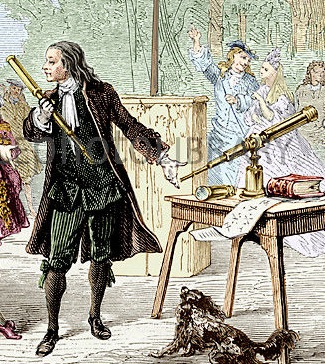 Габріель Фарингейт, 1723 р.
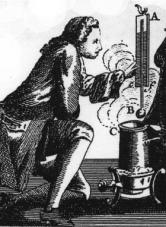 Сучасний вигляд,
Спирт, потім ртуть,
Уніфікована шкала 
(0 танення суміші снігу
і нашатирного спирту, 
32 – танення льоду)
Андрес Цельсій, 1742 р.
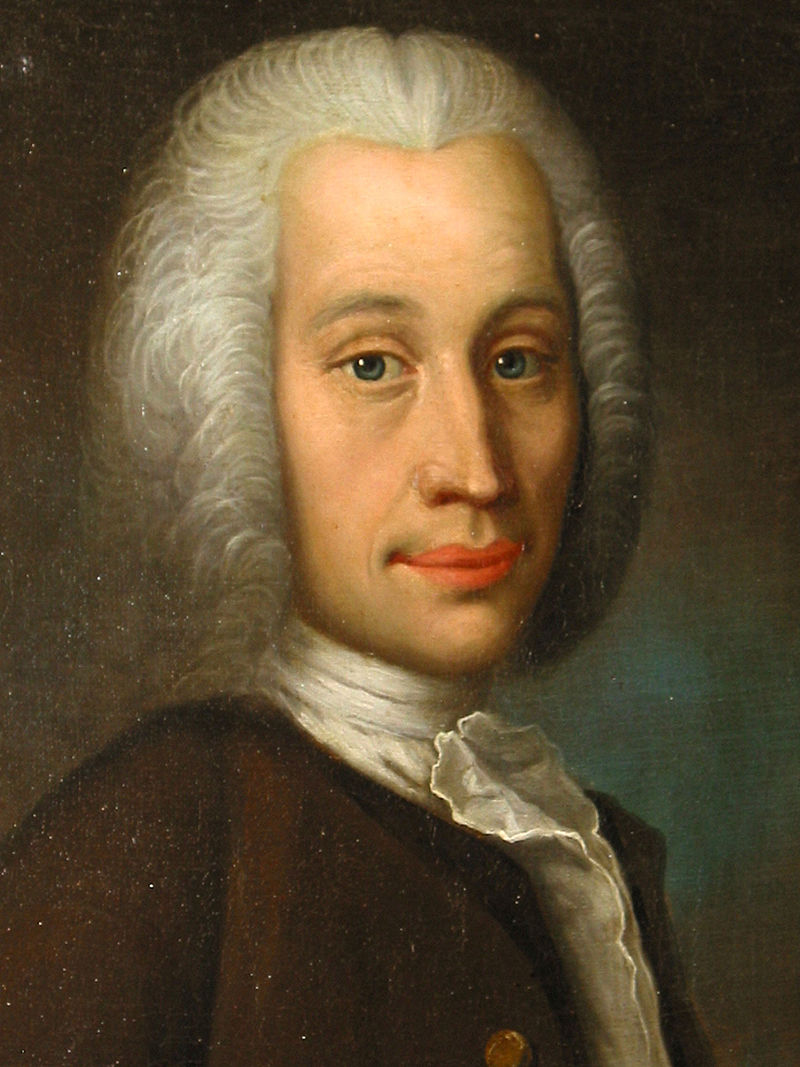 Шкала
0 – кипіння води,
100 – замерзання,
Торговля
Термометр Фаренгейта
Рене Антуан Реомюр, 1756 р.
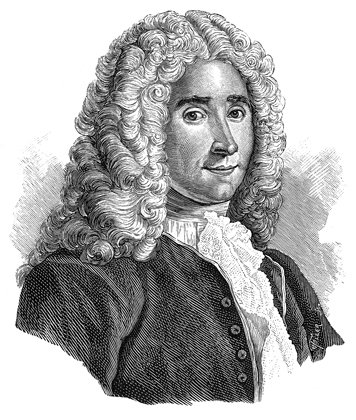 Використовував 
спирт,
Не запаював 
термометр,
Закривав замазкою 
на основі скипідару.
Одна точка відліку.
Шкала на 80 
градусів.
Термометр Реомюра
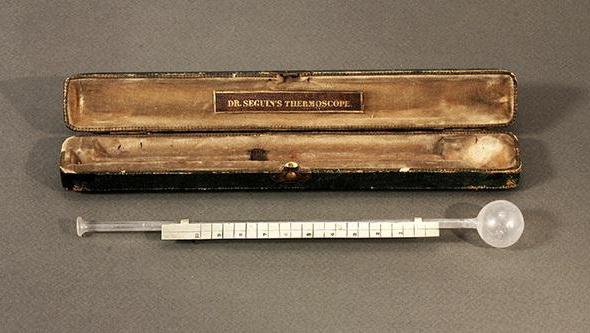 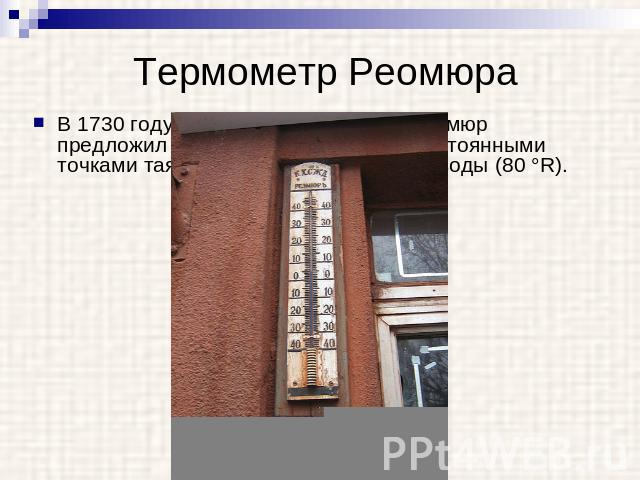 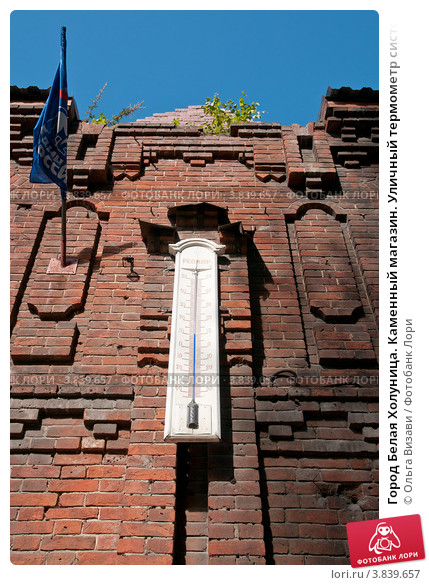 Вільям Томпсон, 1848 р.
Абсолю́тний ну́ль температу́ри — початок відліку абсолютної температури за 
термодинамічною шкалою (0 «нуль» за шкалою Кельвіна). 
Абсолютний нуль температури на 273,1 K нижчий за температуру за шкалою Цельсія).
Температура, при якій значна молекулярна діяльність припиняється.
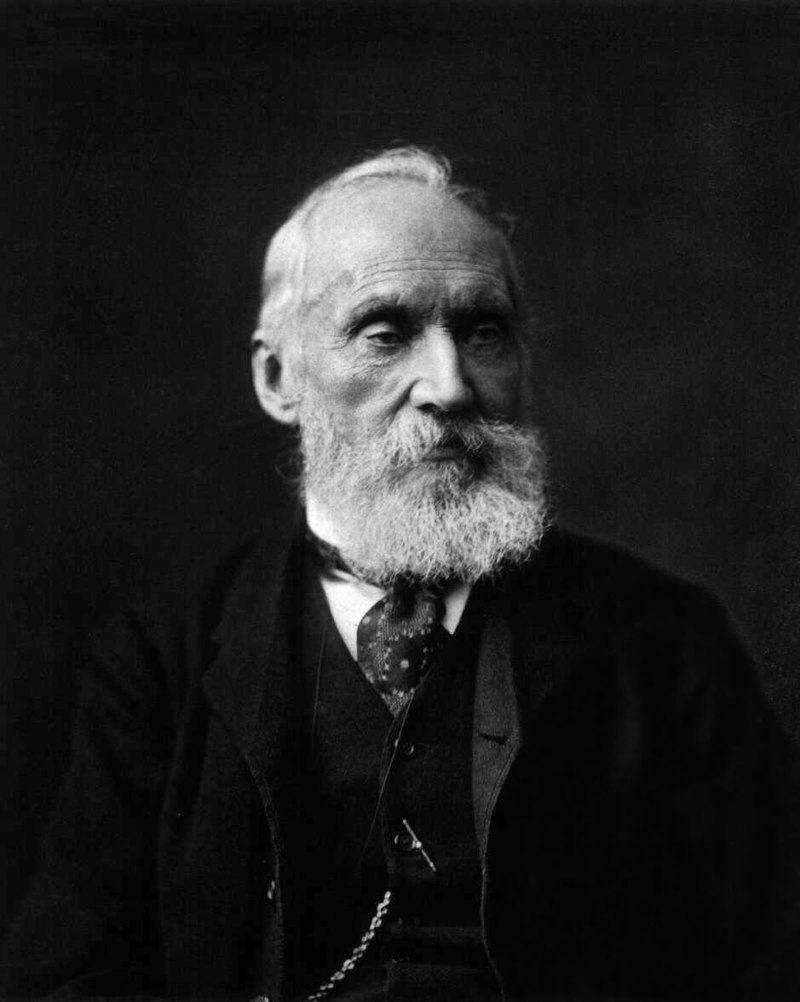 Ренкін, 1848
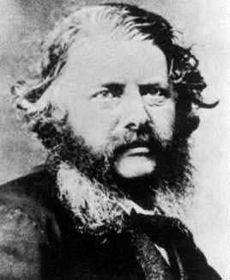 Прив'язав шкалу 
Реомюра до 
абсолютного нуля
Види термометрів
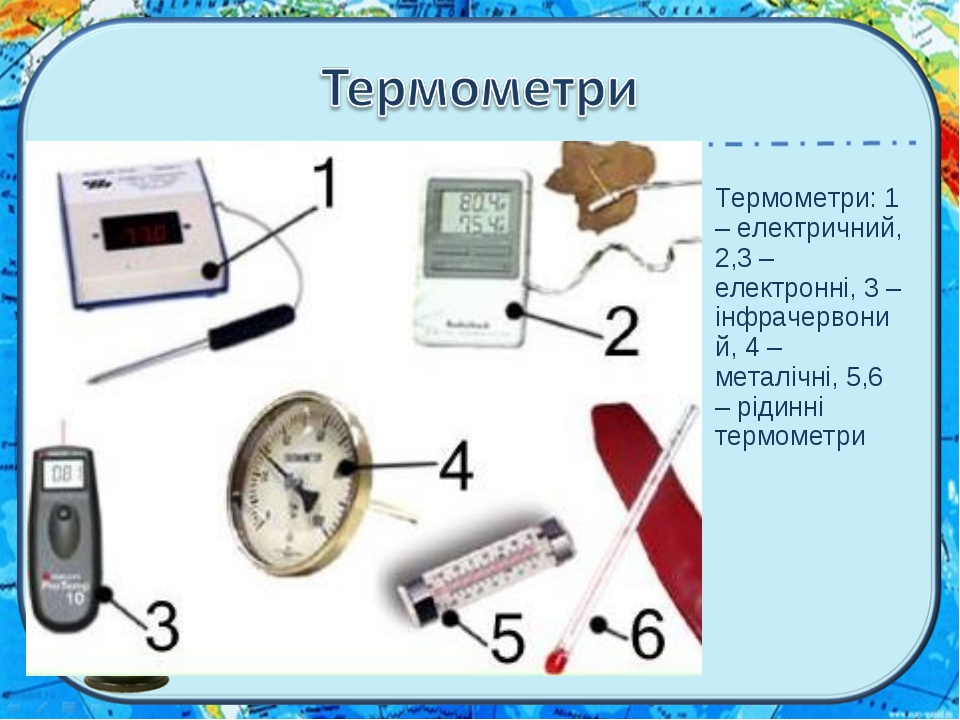 Рідинні
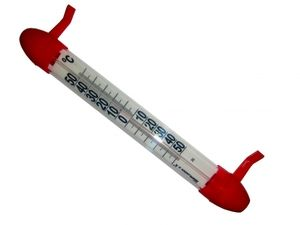 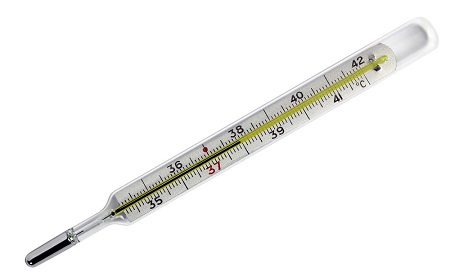 Диформаційні - біметалеві
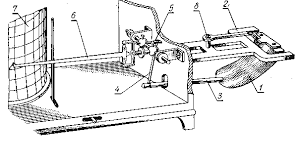 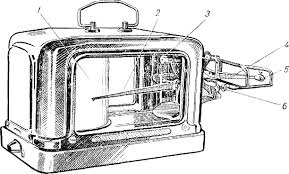 Термоелектричні
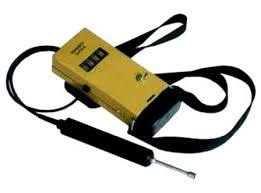 Термометри опору
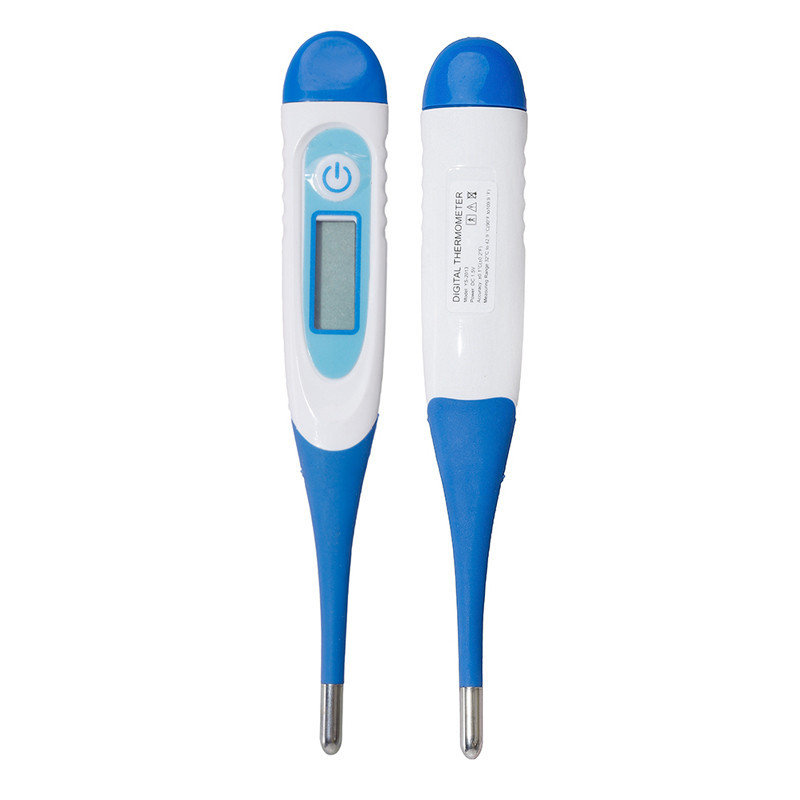 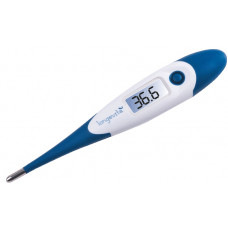 Акустичні термометри
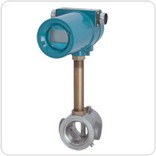 Оптичні термометри
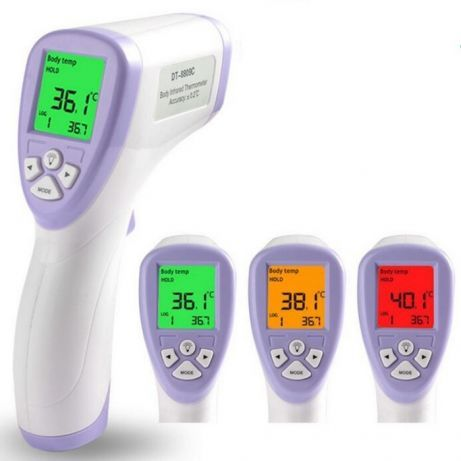 Визначення температури повітря
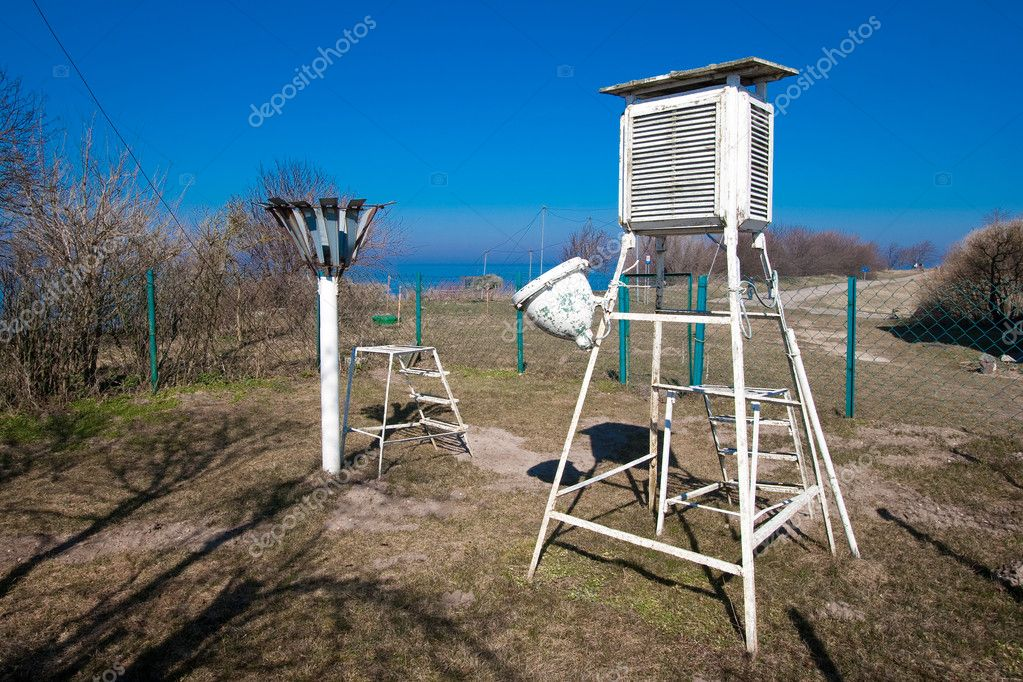 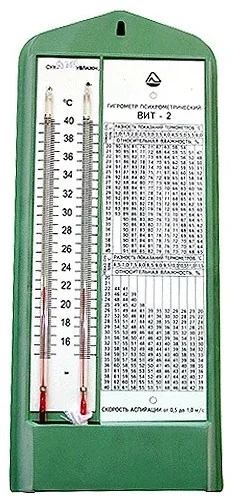 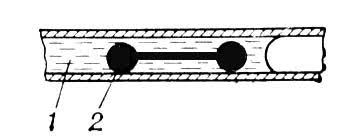 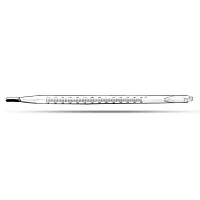 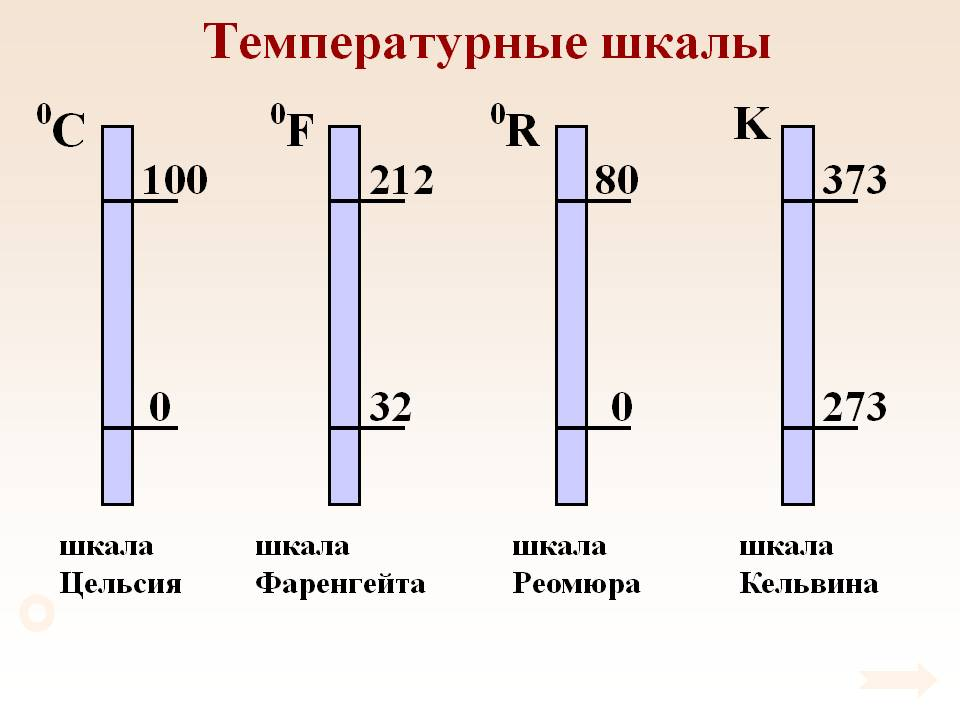 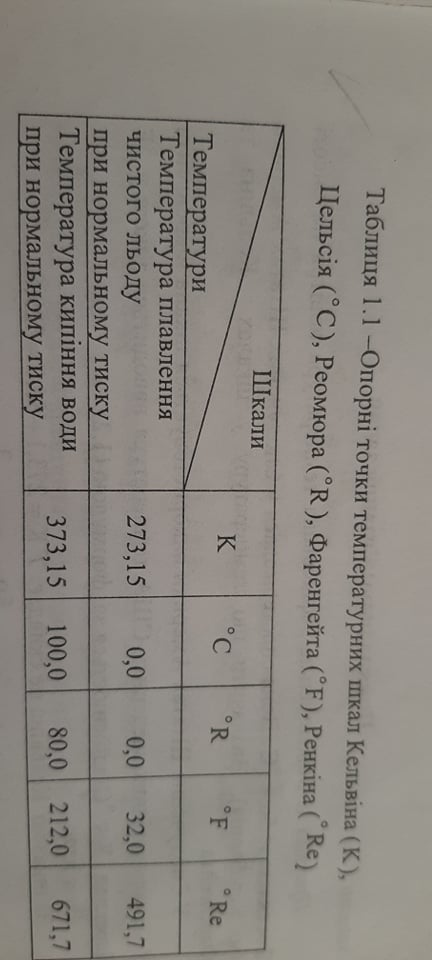 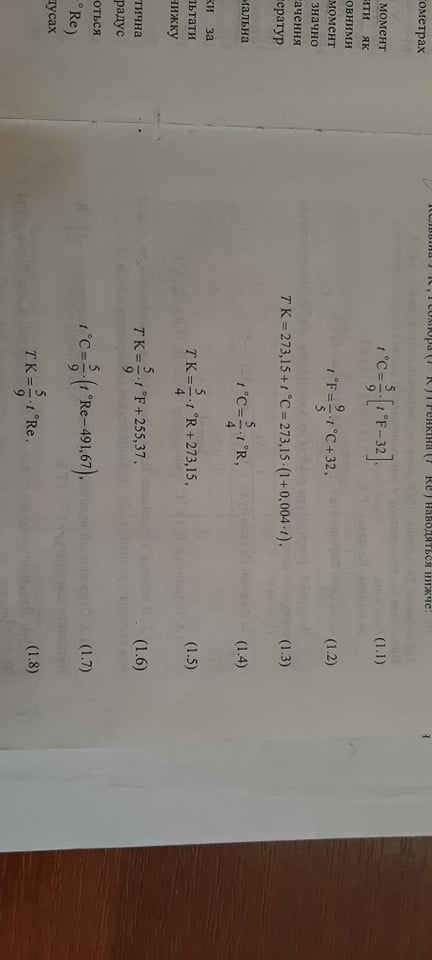 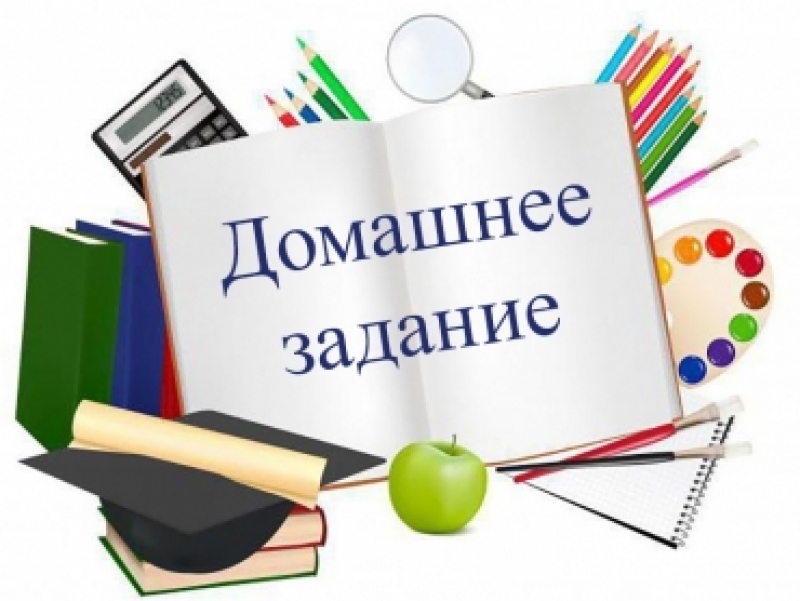 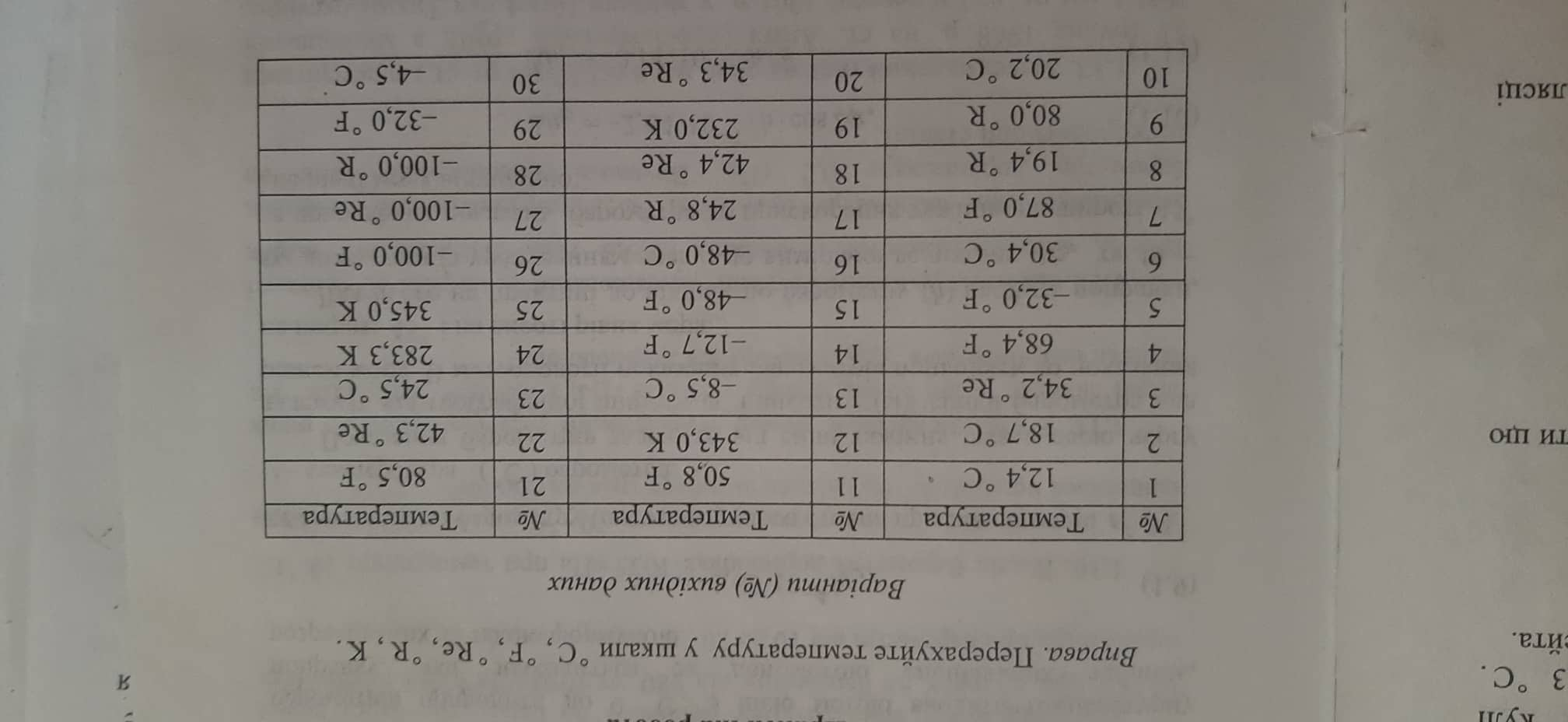 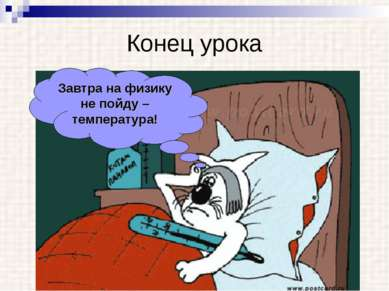